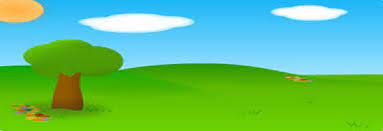 مدرسة ابن سينا الابتدائية – رهط

مهمة في العلوم للصف السادس

البيئة الحياتية
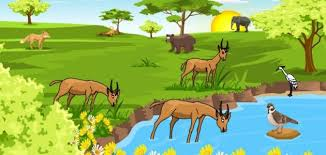 عدد أسماء بيئات حياتية .

عرف المصطلح بيئة حياتية .

عدد المركبات 
البيئة الحية والمركبات البيئة الجامدة التي تظهر في الصورة التي امامك .
تقوم عائلة احمد في كل سنة وفي فصل الصيف أقامة خيمة على العشب الأخضر في حديقة البيت , ثم تقوم بإزالة الخيمة مع حلول فصل الخريف. تهتم العائلة بري العشب الأخضر الموجود تحت الخيمة بشكل دائم ومستمر, لكن كمية العشب قليلة ولونه اصفر مقارنة بالعشب الموجود حول الخيمة أو بعيدا عنها.
 
	ما هو السبب الذي أدى إلى تحول لون العشب من الأخضر إلى الأصفر؟ أحط بدائرة الإجابة الصحيحة؟ 
1.	نقص في الهواء
2.	نقص في الضوء
3.	نقص في الماء
4.	درجة حرارة مرتفعة

ما الذي يمكن أن تفعله لكي تعيد إلى العشب لونه الأخضر الطبيعي؟ 
------------------------------------------------------------------------
* أكمل المخطط الذي يصف عملية التركيب الضوئي .
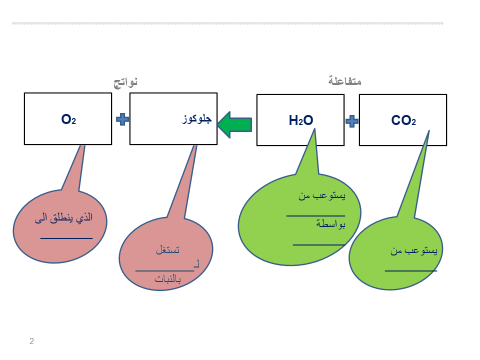 (مواد غذائية)
عدد أوجه شبه بين الحيوانات .

عدد أوجه اختلاف بين الحيوانات .
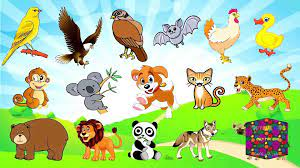